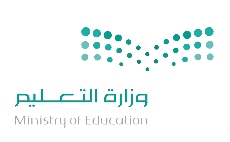 المملكة العربية السعودية
وزارة التعليم 
مكتب التربية والتعليم بمحافظة الجبيل
قسم الصفوف الأولية
رقم النموذج/  6
اختبار مادة العلوم للصف الثالث ابتدائي/  الفترة الثالثة
العلوم
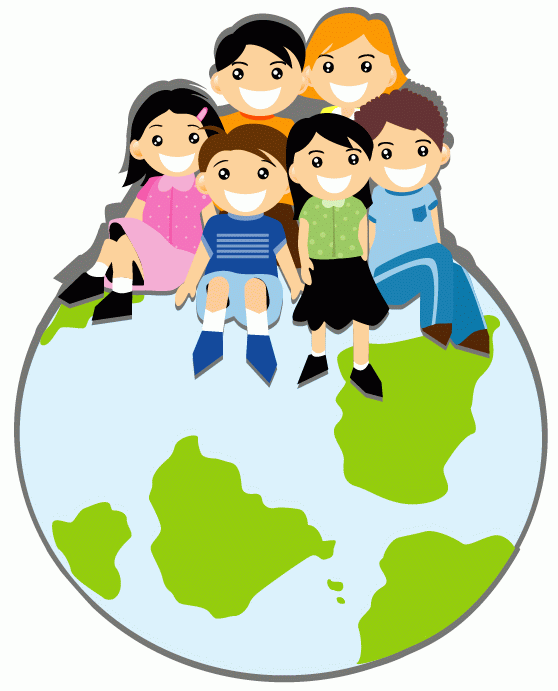 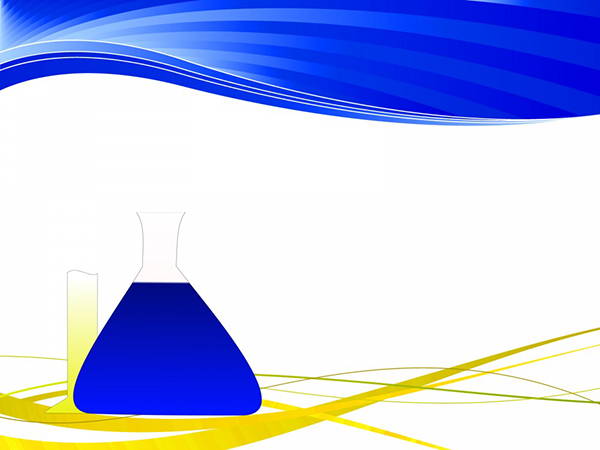 اسم الطالبة ............................ المدرسة............................
السؤال الأول:

عرفي الطقس / المادة 

الطقس هو حالة .............................................

المادة هي ....................................................
السؤال الثاني : 

اكملي الفراغات التالية :
من عناصر الطقس درجة الحرارة
و ...................و....................
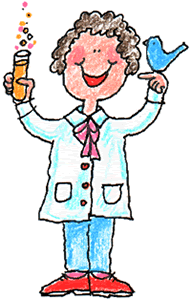 السؤال الثالث:
رتبي دورة الماء من 1 إلى 4





 (      )          (      )         (      )       (      )
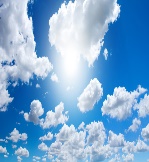 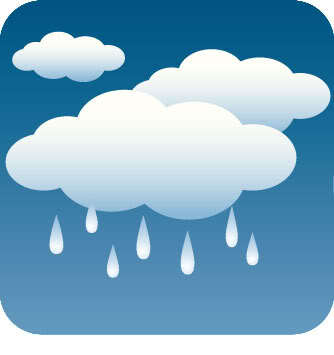 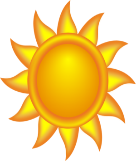 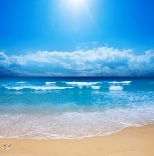 تمنياتي لك بالتوفيق                                                                                                                معلمة المادة :